Презентация экологического проекта
"Покормите птиц зимой"
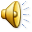 МБОУ СОШ №4
Авторы:
 Шестопалова Т.В.
  Козлова О.Н.
г. Льгов
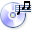 Цель:
Закрепить представления школьников о зимующих птицах, их образе жизни, о связи с окружающей средой, роли человека в жизни птиц.
Задачи проекта
Обобщить и расширить представления детей о зимующих  птицах; развивать в детях ответственность за «братьев наших меньших», воспитывать заботливое отношение к ним, желание помогать в трудных зимних условиях.
Формирование у  обучающихся ценностного представления и устойчивого интереса к практической деятельности по охране и защите зимующих птиц родного края.
Развивать наблюдательность и образное восприятие мира.
Актуальность проекта
Задача взрослых  - воспитывать интерес у детей к нашим соседям по планете - птицам, желание узнавать новые факты их жизни, заботиться о них, радоваться от сознания того, что делясь крохами, можно спасти птиц  зимой от гибели. Дать детям элементарные знания о том, чем кормить птиц зимой.В совместной работе с родителями, создать условия для общения ребенка с миром природы и для посильной помощи нашим пернатым друзьям
Проблемы проекта:
-Что мы знаем о птицах нашего края?
- Нужна ли помощь птицам зимой, живущих рядом с человеком?
 Тип проекта:исследовательский,
долгосрочный,групповой.
Участники проекта:2 «А» кл. и 2 «Б» кл.
Сроки реализации:ноябрь – март
Этапы
I этап – подготовительный 
• Обсуждение цели и задачи с детьми, родителями 
• Создание необходимых условий для реализации проекта 
• Разработка маршрута для участников проекта
2 этап – основной(практический) 
• Внедрение в воспитательно- образовательный процесс эффективных методов и приемов по расширению знаний школьников о зимующих птицах 
• Заготовка корма для птиц 
• Изготовление кормушек 
• Развешивание листовок «Покормите птиц зимой» 
• Подкормка и наблюдение за птицами 
• Выставка детских работ
3 этап-заключительный 
• Обработка результатов по реализации проекта 
• Презентация проекта 
• Участие в общешкольном мероприятии «Птицы-наши друзья»
•  Заинтересованность детей совместно с родителями в заботе о птицах, желание помогать им в зимний период (изготовление кормушек, подкормка птиц зимой) . 
• Развитие у детей любознательности, творческих способностей, познавательной активности, коммуникативных навыков. 
• Активное участие родителей в реализации проекта
Эмблема проекта:
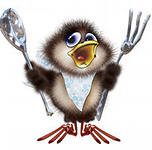 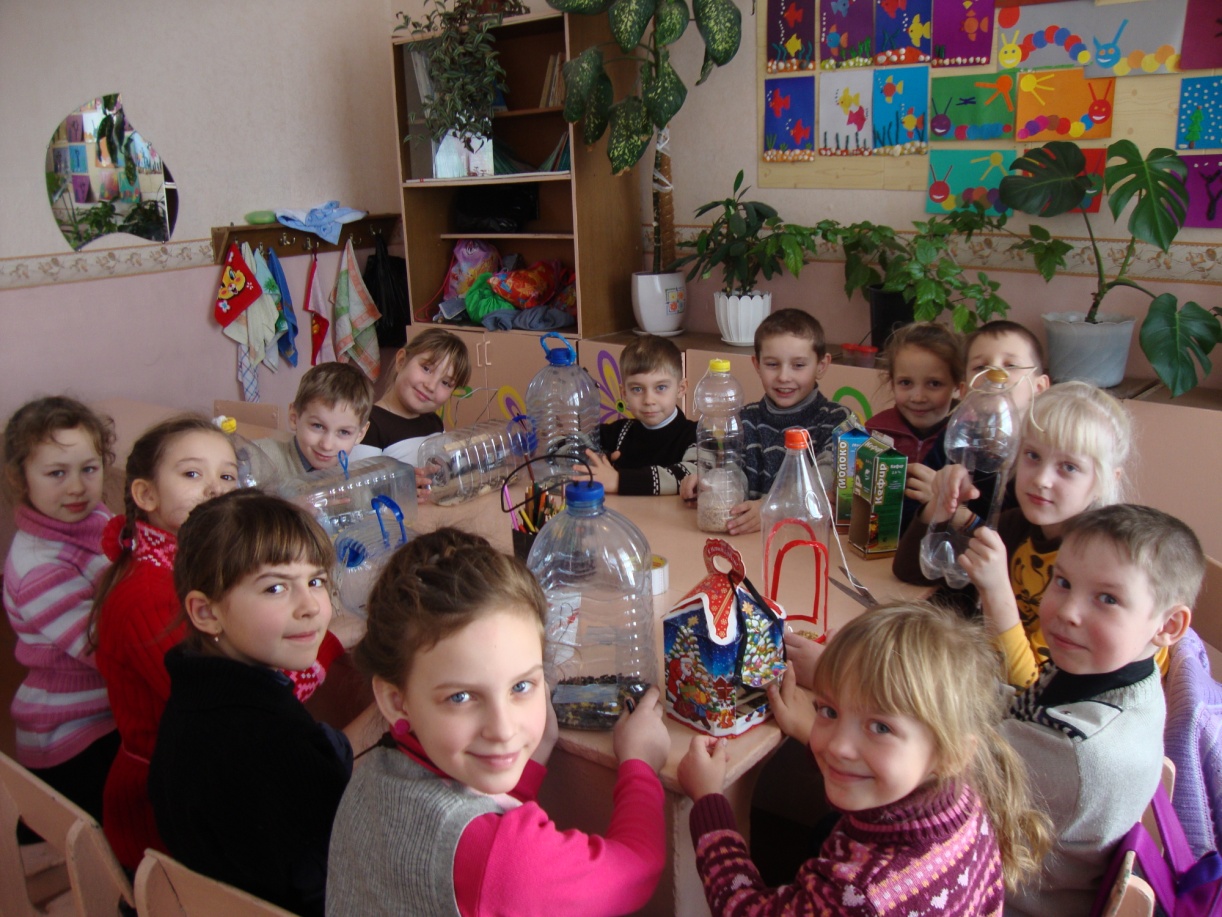 Зимуют в нашей местности, только те птицы, которые приспособились к выживанию в наших зимах, поэтому надо делать кормушки.
Мы развешиваем кормушки.
Чтоб весною птичек слушать, дай зимою им покушать!
Прилетайте, птички, мы стараемся для вас!
Расклеиваем листовки
На экскурсии в краеведческом музее
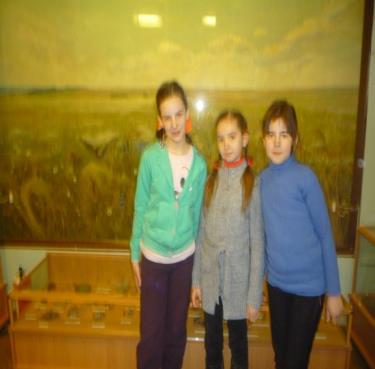 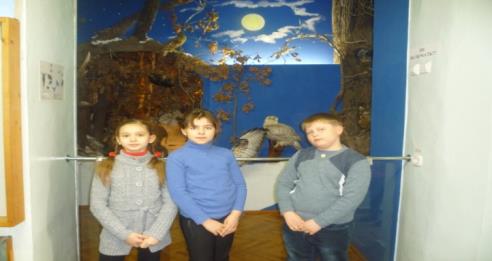 Много ласковых, хорошихПрилетает к нам друзей.
Нарисуем мы красивых 
Воробьёв и снегирей!
Конкурс стенгазет
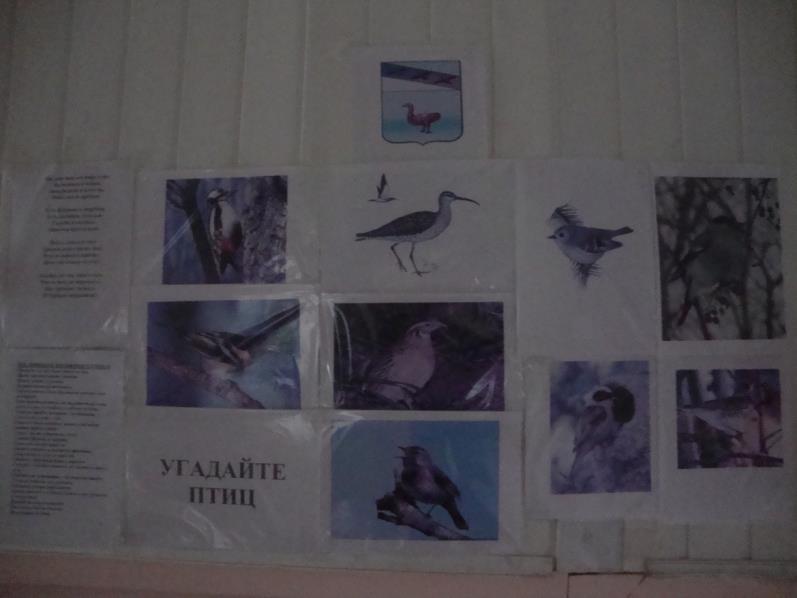 Пернатые из цветной бумаги
Наши руки не знают скуки
«Птицы-наши друзья»
Наши награды
А это мы-участники проекта
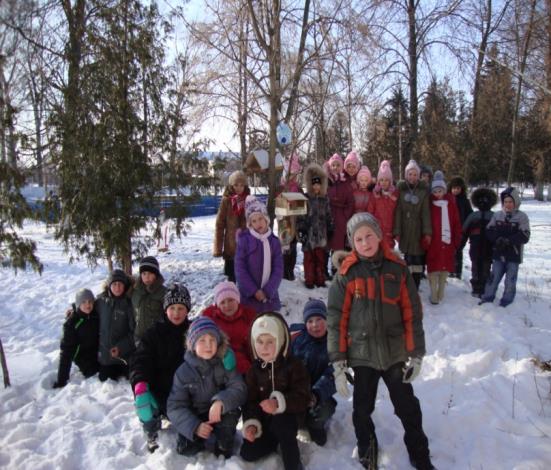 Спасибо за внимание!